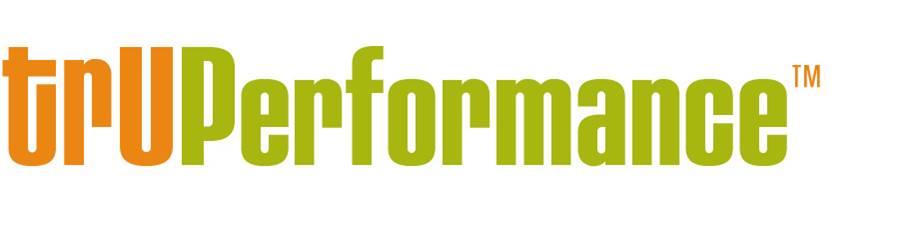 Post Role
*dual strategy of posting AND asking key people to push role to their networks
Interview/Selection Process
Start 2 weeks after Posting Role
Respond to all calls personally
Phone Screen
15-30 minutes
Use script
Focus on interest and needs ($$, travel, flex hrs)
Timing:  Ongoing / Within week of Phone Screen
Schedule In-Person on phone
Ask:  Background check form/application, references
Respond to ALL questions same day
In-Person - Initial
45-60 minutes (1 or 2)
Focus: Culture fit and skills/experience
Single interviewer/pair
Timing:  Within 2 weeks after In-Person
ALL communications by phone: Yes and No answers
Ask:  Assessment (if needed), additional contacts (past leaders, people they managed)
Start reference checks on high interest candidates
Respond to ALL questions same day
In-Person - Final
3-6 hours
Focus: Understanding of role, capacity to do, culture
Topgrade and 30 minute stakeholder conversations
Offer
Within Days
Give 2-3 days to respond
Single interviewer/pair
CALL all Yes / No People
Timing:  Within week of Final
ALL communications phone
Offer: In person if possible
Complete reference checks on top 2
Respond to ALL questions same day